CHE 101 Fall 2021
Lecture 5 ab – Writing and Balancing Reactions
Overview/Topics
Balance Reactions (Lavoisier)
How to tell if a reaction occurs (paper)
Review/Things to Memorize
Solubility Tables
Writing Chemical Reactions
Skills to Master
HW 5 ab
Read
Chapter 8 (old book)
Chemical Reaction Review
Reactants
Products
Δ
Δ H = -345 kJ/mol
___ Al (s) +  ___ Fe2O3 (s)
___ Fe (s)  +  ___ Al2O3 (l)
Heat
Endothermic 
Exothermic
Miscellaneous Information
Δ = heat
250 °C = temperature
hν = light
Lavoisier
Balance Atoms and Molecules
States
(s) = solid
(g) = gas
(l) = liquid
(aq) = aqueous
Basic Rules
ONLY change the coefficients
Single E before multiple E
Balance polyatomic ions as a whole
H2O or HOH?
Even/Odd rule
Smallest Whole Number Ratio
Double Check!
Balancing Chemical Reactions
We gotta obey Lavoisier!
Trial and Error Method (RP Method)
Algebraic Method
Some tricks
_______
___ Fe (s)   +  ___ O2 (g)  →  ___ Fe2O3 (s)
Group Polyatomic Ions
___ H3PO4 (aq)   +  ___ NaCN (aq)  →  ___ HCN (aq) + ___ Na3PO4 (aq)
You Try It:
___ V(NO3)2 (aq)   +  ___ Al2(SO4)3 (aq)  →  ___ VSO4 (s) + ___ Al(NO3)3 (aq)
H2O or HOH?
You Try It:
___ Mg(OH)2 (aq)   +  ___ H3PO4 (aq)  →  ___ Mg3(PO4)2 (s) + ___ H2O (l)
Even/Odd Rule
You Try It:
___ C3H8 (l)   +  ___ O2 (g)  →  ___ CO2 (g) + ___ H2O (g)
___ C4H10 (l)   +  ___ O2 (g)  →  ___ CO2 (g) + ___ H2O (g)
Ughh Math!
Algebraic Method
___ CH3 (g)   +  ___ H2O (l)  →  ___ CO2 (g) + ___ H2 (g)
Chemical Reaction Basics
In a chemical reaction the atoms in each compound rearrange to form new compounds with different physical and chemical properties.
Reactions occur for two reasons
Decrease Energy
Increase Entropy
Remember Lab 2!
4 Signs a chemical reaction occurs (in Lab)
4 Signs a chemical reaction occurs (on Paper)
Review of Ch. 2 + 4
Things to Memorize
11 Elements found as gases
7 Diatomic Elements
2 Elements found as liquids
10 Acids
8 common molecular gases
CO, CO2
SO2, SO3
NO, NO2, N2O4
NH3 (Ammonium Gas)
Things to Memorize
7 Metalloids
Ionic vs Molecular
Solubility Tables
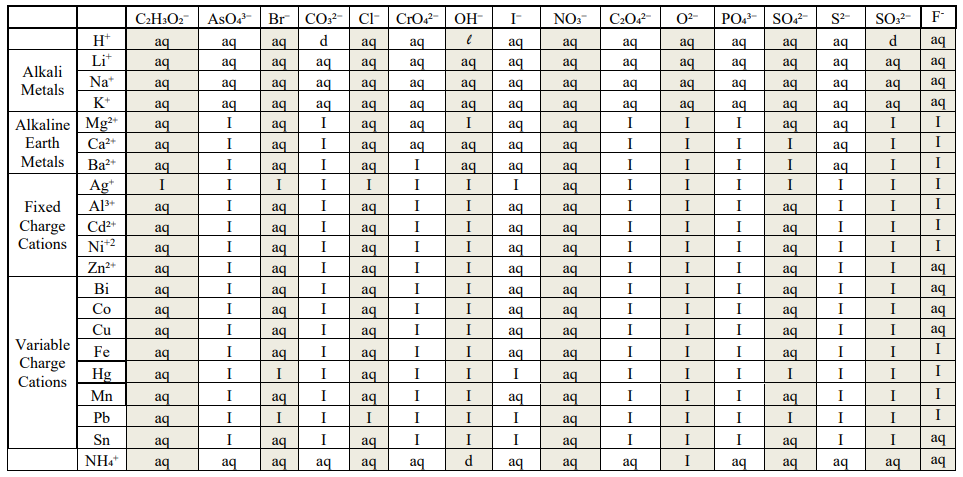 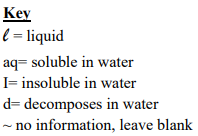 Insoluble (I) = (s) in reactions
You Try It:
Writing Chemical Reactions
Translate words to formula’s
Molecular – done
Ionic – balance charges
Remember Diatomic’s
States when known
Balance the Reaction
Barium Nitrate + Sodium Acetate → Barium Acetate + Sodium Nitrate
You Try It
Iron + Chlorine → Iron (III) Chloride
You Try It
Magnesium Hydroxide + Sulfuric Acid →Magnesium Sulfate + Water
You Try It
Lead (II) Nitrate + Ammonium Phosphate → Lead (II) Phosphate + Ammonium Nitrate